List Order Maintenance
E
B
H
D
I
C
F
G
A
Insert(D,I)
Build data structure
Insert(x,y)	Insert y after x
Order(x,y)	Returns if x is to the left of y
Monotonic List Labeling
10
12
14
17
18
19
20
21
24
x
y
Each node an integer labelRelabel nodes on insertion
Insert(x,y)	Insert y after x
Density Maintenance
File
gap O(1)
Shift elements on insertion
Insert(i,x)	Insert x at postion i
1
List Order Maintenance
[P. Dietz, D. Sleator, Two algorithms for maintaining order in a list,  ACM Conference on Theory of Computing, 365-372, 1987]
[A. Tsakalidis, Maintaining Order in a Generalized Linked List. Acta Informatica 21: 101-112, 1984]
Query and Insert O(1)
Monotonic List Labeling
[P. Dietz, Maintaining Order in a Linked List, ACM Conference on Theory of Computing, 122-127, 1982]
[P. Dietz, J. Seiferas, J. Zhang: A Tight Lower Bound for On-line Monotonic List Labeling. Scandinavian Workshop on Algorithm Theory, 131-142, 1994]
Max label O(nk)              (log n) relabelings
[D. Willard, Maintaining Dense Sequential Files in a Dynamic Environment, ACM Conference on Theory of Computing, 114-121, 1982]
[P. Dietz, J. Zhang: Lower Bounds for Monotonic List Labeling. Scandinavian Workshop on Algorithm Theory, 173-180, 1990]
Max label O(n)	       (log2 n) relabelings
Applications
[G. Brodal, R. Fagerberg, R. Jacob, Cache-Oblivious Search Trees via Binary Trees of Small Height, ACM-SIAM Symposium on Discrete Algorithms, pages 39-48, 2002]
[J. Driscoll, N. Sarnak, D. Sleator, R. Tarjan, Making Data Structures Persistent, Journal of Computer and System Sciences, 38(1), 86-124, 1989]
2
Amortized O(log2 n) Density Maintenance
Threshold  = 1/(2log n)
Level i node overflows if density > 1-i∙
Insert  redistribute lowest non-overflowing ancestor
	 a child requires  fraction insertions before next overflow
	 amoritzed insertion cost = #levels ∙ 1 /  = O(log2 n)
redistribution threshold
level
redistribute
4
4/8
density 5/8
3
5/8
4/4
2
6/8
3/2
1
7/8
2/1
0
1
Insert(6,K)
before
after
3
Amortized O(log2 n) Density Maintenance
Threshold  = 1/(2log n)
Level i node overflows if density > 1-i∙
Insert  redistribute lowest non-overflowing ancestor
	 a child requires  fraction insertions before next overflow
	 amoritzed insertion cost = #levels ∙ 1 /  = O(log2 n)
  List Order Maintenance

Max label O(n)

 Amortized O(log2 n) relabelings / insertion
redistribution threshold
level
redistribute
4
4/8
density 5/8
3
5/8
4/4
2
6/8
3/2
1
7/8
2/1
0
1
Insert(6,K)
before
after
4
Amortized O(log n) List Relabelings
Level i node overflows if density > (2/3)i
Insert  redistribute lowest non-overflowing ancestor
	   ≤ log4/3 n levels     max label 2log4/3 n ≤ n2.41
	   a child requires 1/2 fraction insertions before next overflow
	   amoritzed insertion cost = #levels ∙ 3 = O(log n)
2/3  1/2 +  implies max label n1+O()
redistribution threshold
level
redistribute
density 3/16
4
16/81
3/8
3
8/27
2/4
2
4/9
2/2
1
2/3
2/1
0
1
Insert(C,K)
before
after
5
Amortized O(log n) List Relabelings
[P. Dietz, D. Sleator, Two algorithms for maintaining order in a list,  ACM Conference on Theory of Computing, 365-372, 1987]
1
2
4
5
7
8
9
12
15
17
18
19
21
23
i       wi = 12 - 8
2i        w2i = 18 - 8
i = 1
   while w2i ≤ 4 ∙ wi do
       i = i +1
   Relabel uniformly ”2i area”
Only relabels to the right
Relabeling area k :  wk = (k2)
Requires labels mod O(n2)
6
Monotonic List Labeling O(log N) easy insertions
0
N
0
32
48
56
60
64
128
192
256
x
y
Insert(x,y)	Label y = (left + right)/2
  Can perform log N insertions without relabeling
7
Amortized O(1) List Order Maintenance
top-tree of size ≤ n/log2 n
Amortized O(log2 n) Density Maintenance
1
2
4
5
7
8
9
11
12
15
17
18
19
21
23
...
0
12
16
0
7
13
the list
0
8
16
0
4
12
0
5
15
0
2
14
two-level bucket of degree [log n..2log n] and keys [0..n2]
Insertion 
create and label new leaf 
split nodes of degree > 2log n and relabel with gap n
insert in top tree
8
Worst-case
Amortized O(1) List Order Maintenance
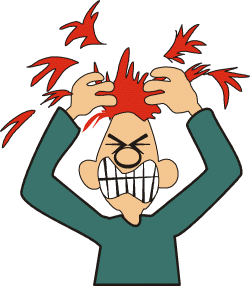 Worst-case [Willard 1982]
top-tree of size ≤ n/log2 n
Amortized O(log2 n) Density Maintenance
1
2
4
5
7
8
9
11
12
15
17
18
19
21
23
...
0
12
16
0
7
13
three
the list
0
8
16
0
4
12
0
5
15
0
2
14
two-level bucket of degree [log n..2log n] and keys [0..n2]
Insertion 
create and label new leaf 
split nodes of degree > 2log n and relabel with gap n
insert in top tree
+ incremental insertion into top tree
		+ incremental splitting of bucket nodes
		+ every O(log2 n)’th operation split largest bucket		   largest bucket size O(log3 n)
9
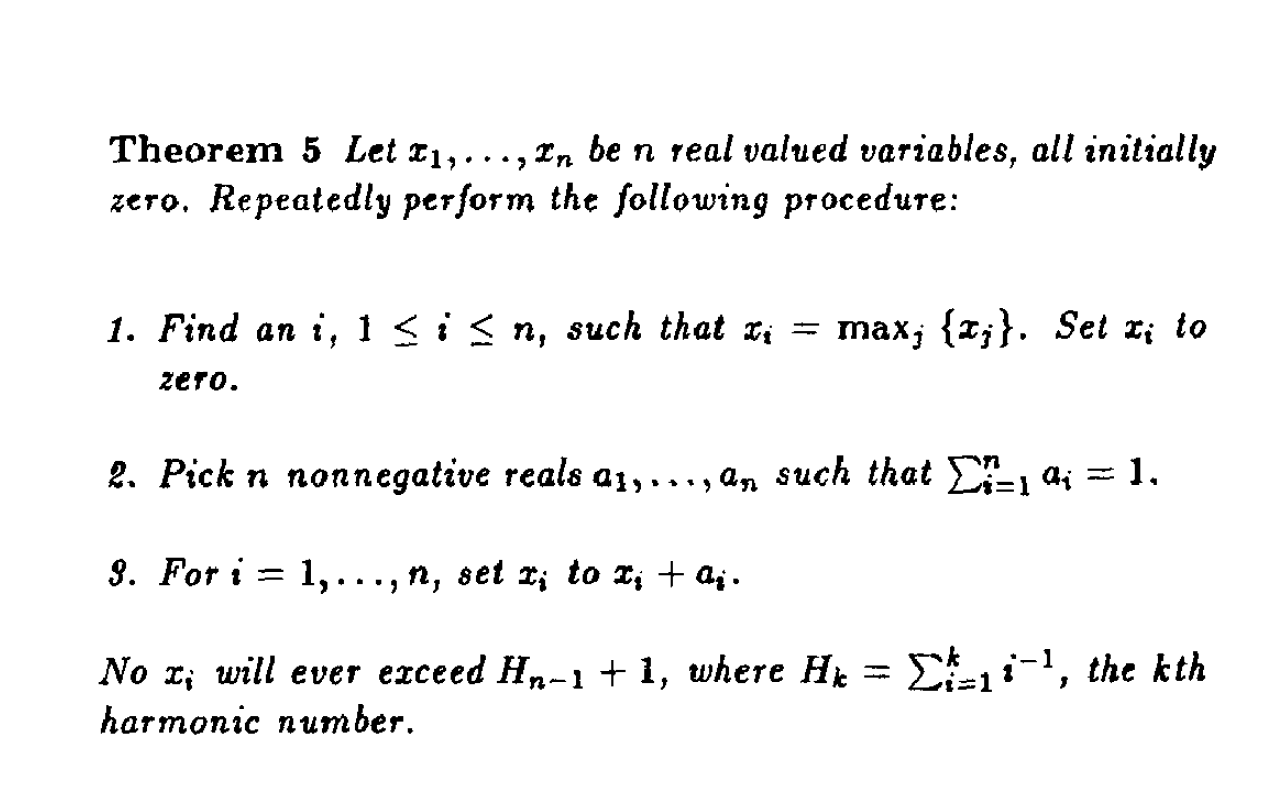 a9
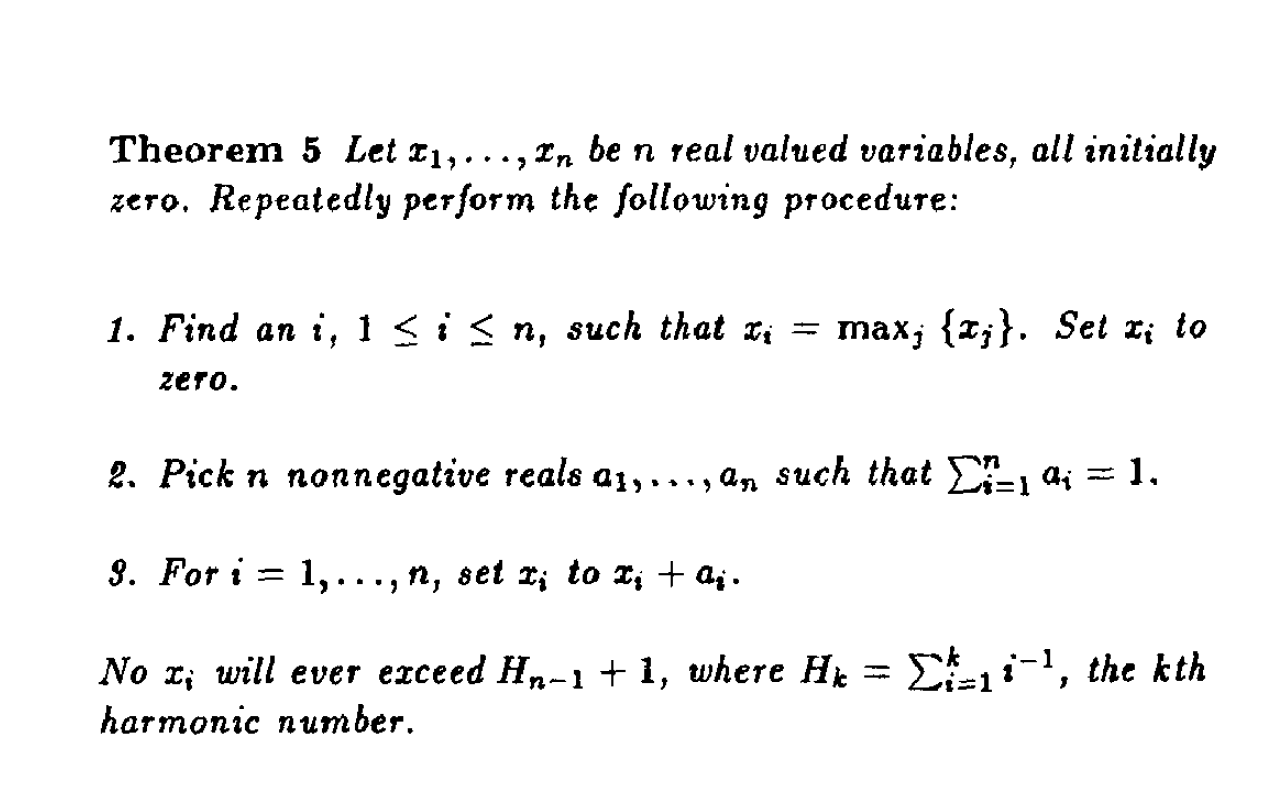 a5
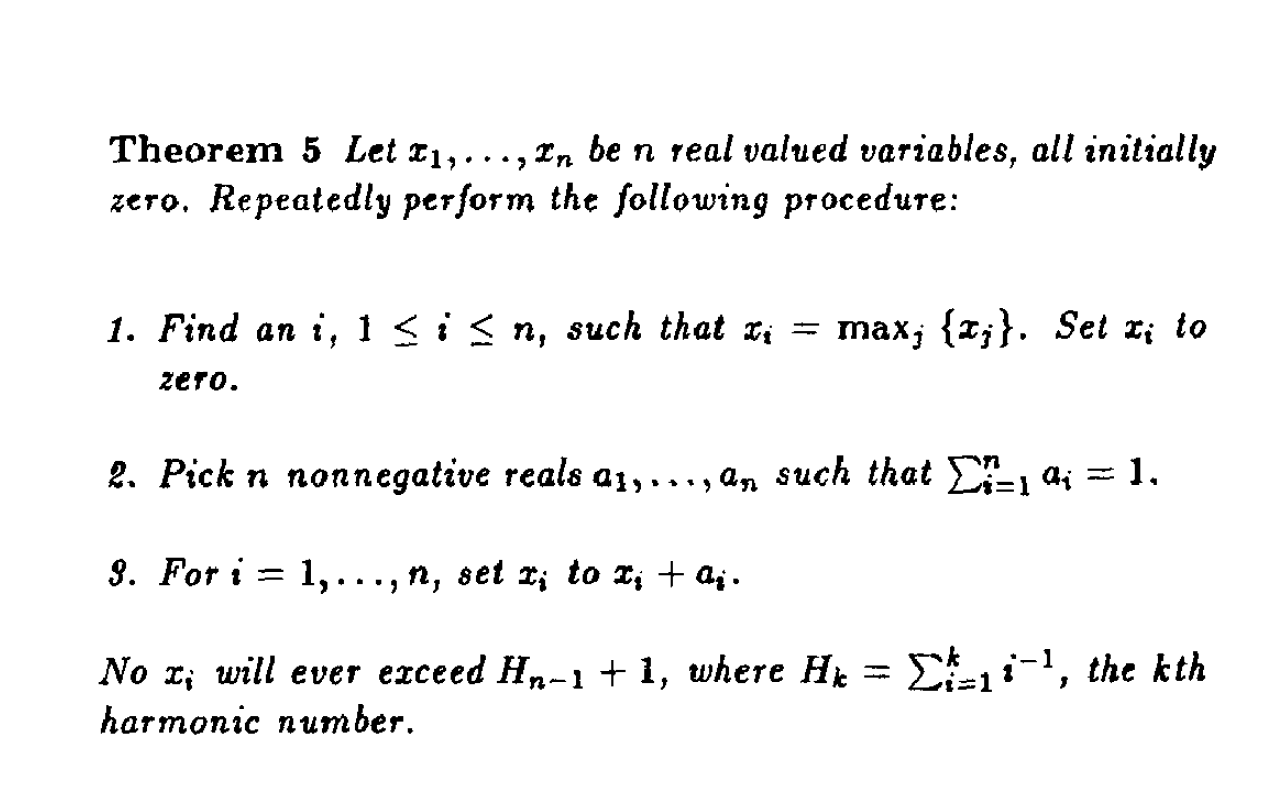 a12
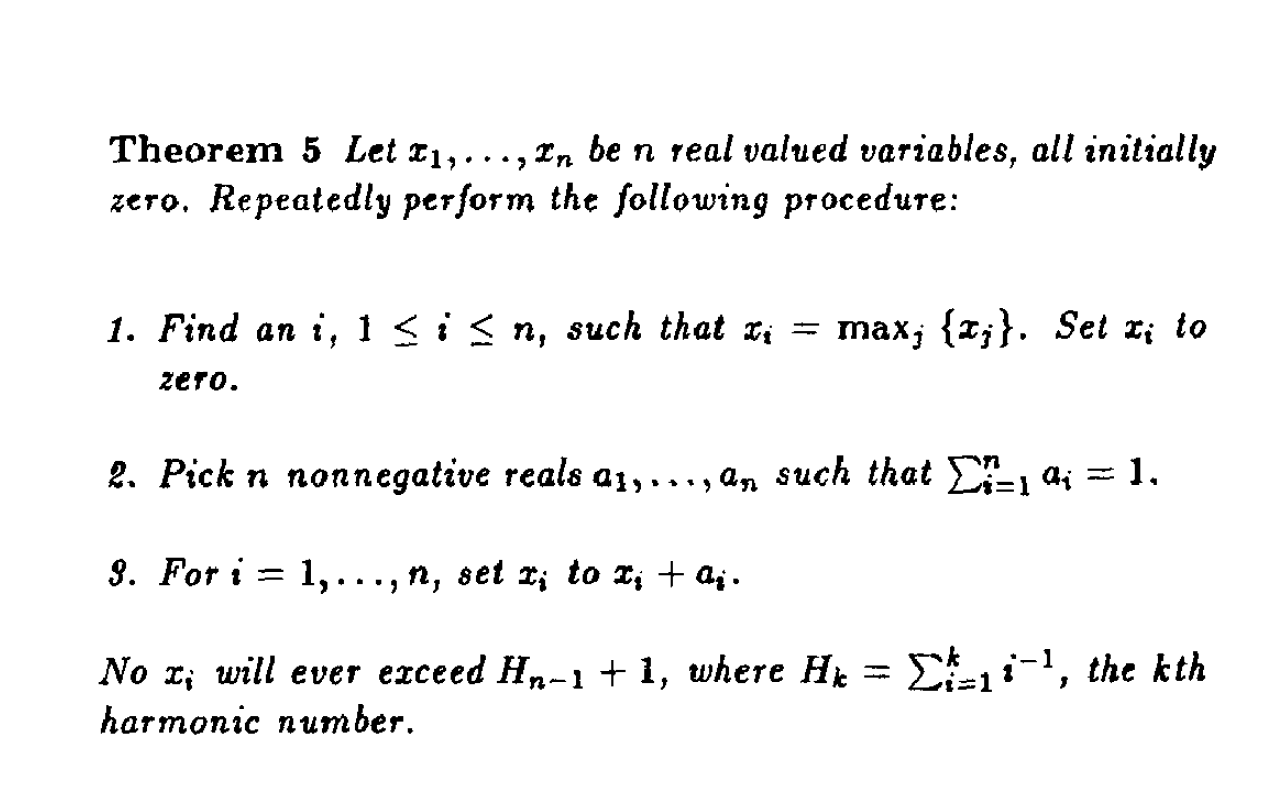 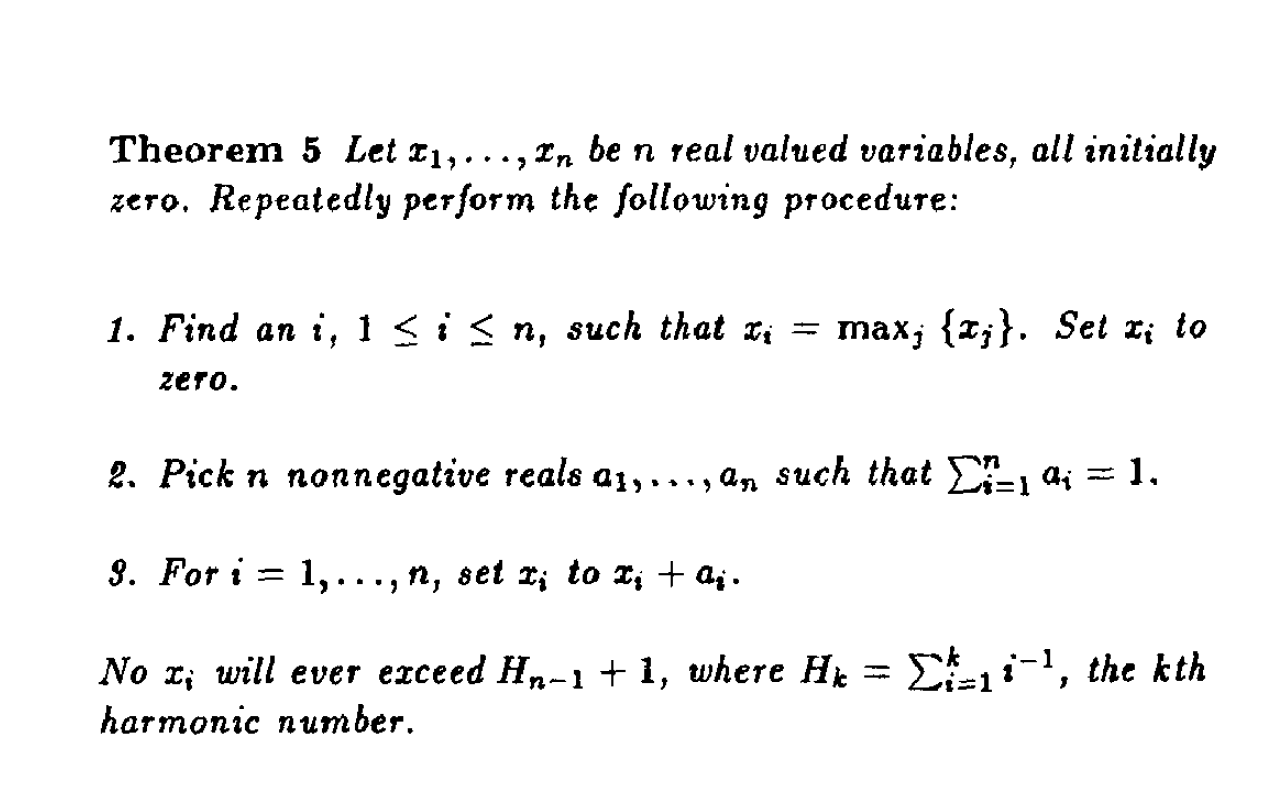 a11
x1
x2
x3
x4
x5
x6
x7
x8
x9
x10
x11
x12
...
xn
10